আজকের ক্লাসে সকলকে স্বাগতম
বিষয় পরিচিতি
নবম-শ্রেণী
বিষয়ঃ বাংলাদেশ ও বিশ্বপরিচয়
অধ্যায়ঃ একাদশ
পাঠঃ
সময়ঃ ৪৫মিনিট 
তারিখঃ ১০/০৩/২০২১ইং
উপস্থাপনায়
অরবিন্দ বিশ্বাস
সহকারী শিক্ষক
পার পলিতা পি,পি,এন,সি মাধ্যমিক বিদ্যালয়
মাগুরা সদর, মাগুরা।
মোবাইল নং ০১৭৪৩-৯২৩২৩০
Email-arobindo77@gmail.com
আজকের পাঠের বিষয়...
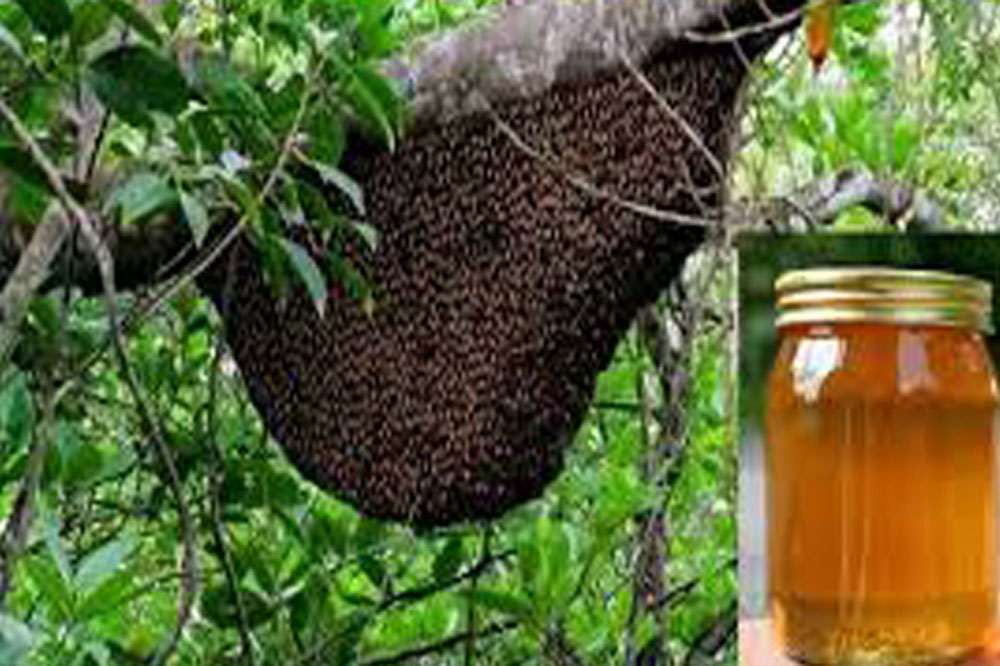 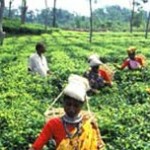 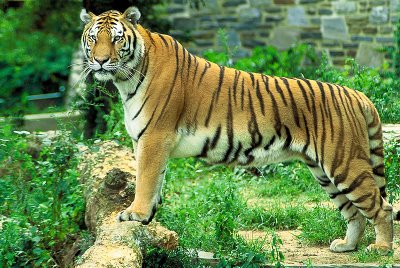 সম্পদ
সম্পদের শ্রেণীবিভাগ
শিখনফল
১. সম্পদ কি তা বলতে পারবে।
২. সম্পদের শ্রেণীবিভাগ বলতে পারবে।
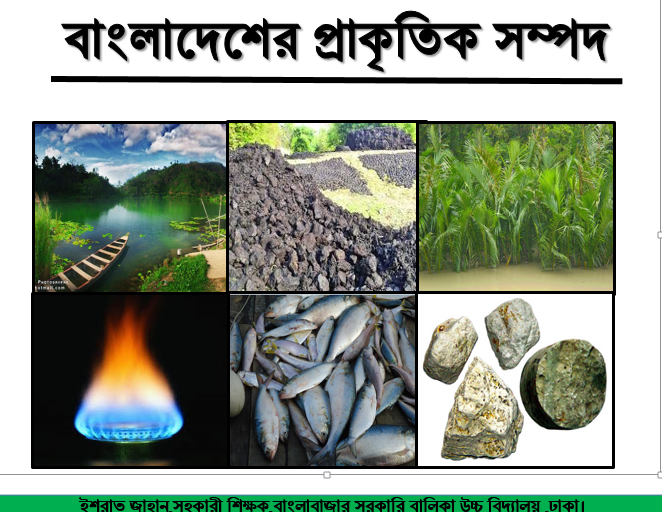 ছবিটি লক্ষ কর
মানুষের অভাব মেটানোর জন্য প্রকৃতি থেকে যা সংগ্রহ করা হয় তার নামই সম্পদ।
অভাব
প্রচেষ্টা
উৎপাদন
বন্টন
ভোগ
এসো আমরা কিছু ছবি দেখি
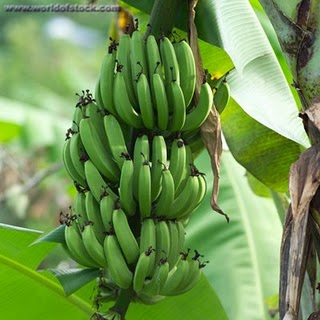 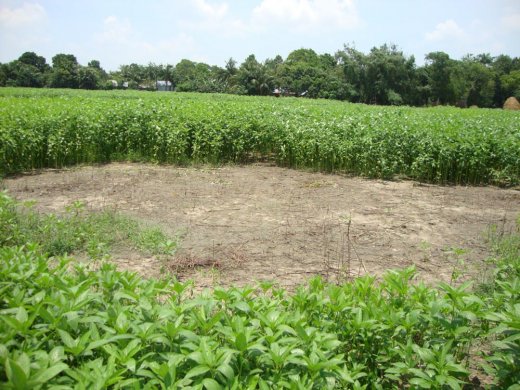 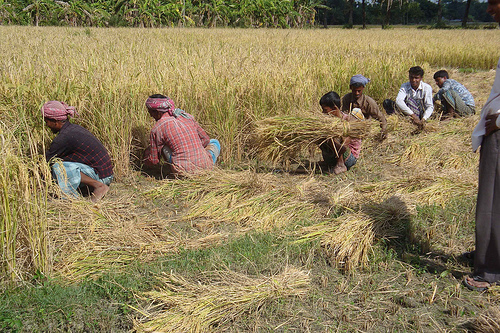 এই ফসল গুলোকে কি সম্পদ বলা হয়?
কলা ক্ষেত
পাট ও তামাক ক্ষেত
ধান ক্ষেত
কৃষিজ সম্পদ
একটি দেশের মোট আয়তনের কত ভাগ বনভূমি থাকা প্রয়োজন?
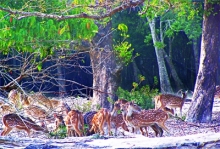 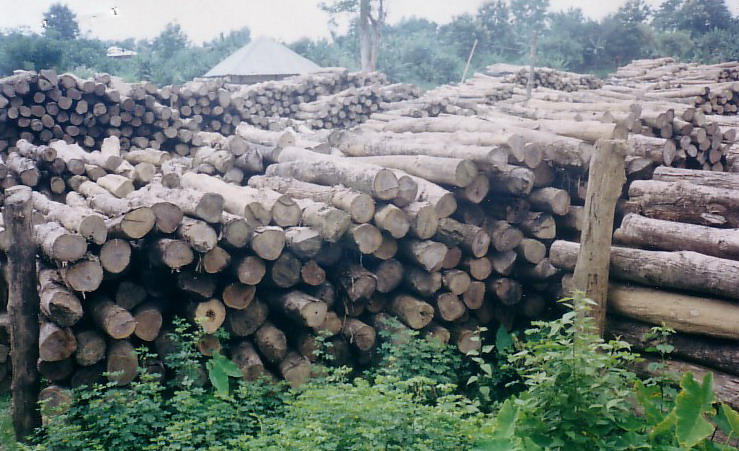 হরিণ
কাঠ
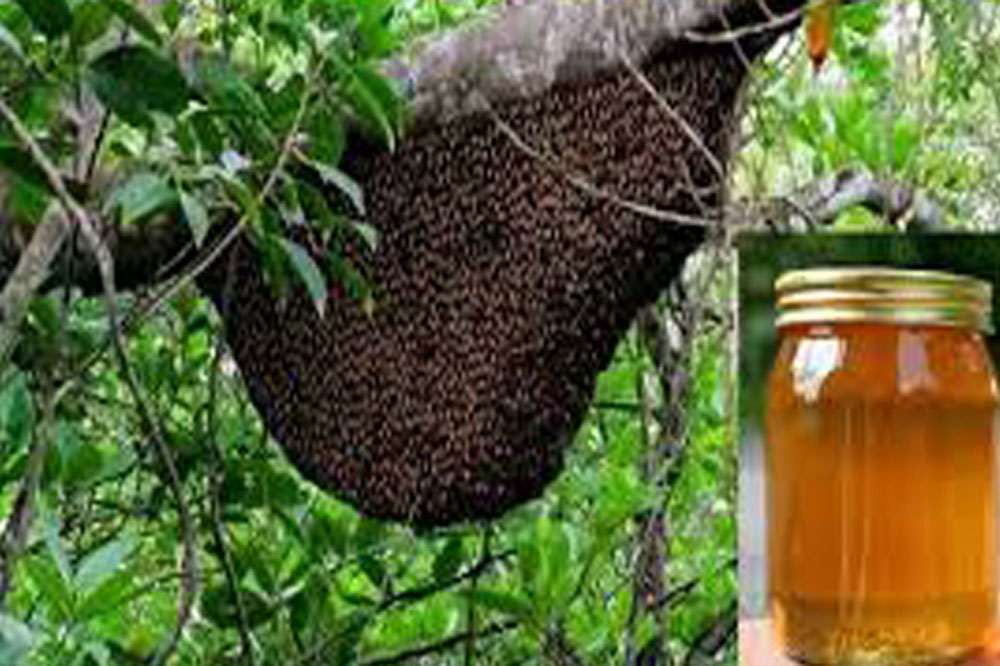 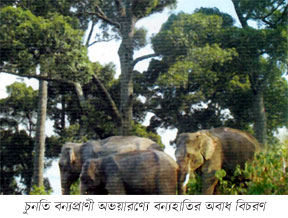 হাতি
২৫ ভাগ
মধুর চাক
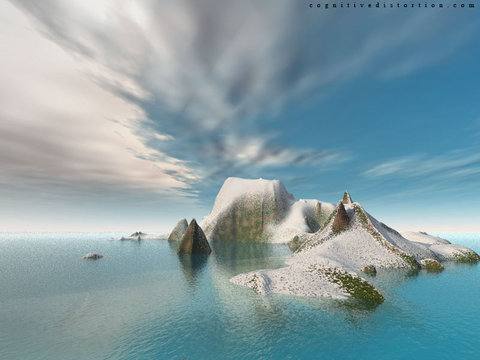 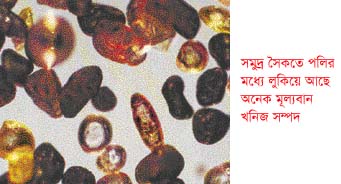 মূল্যবান খনিজ সম্পদ
সমুদ্রে পাথর
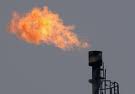 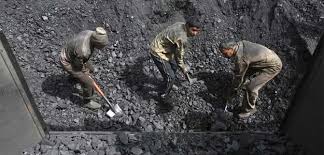 কয়লা
গ্যাস
এই সম্পদ গুলো কোথায় পাওয়া যায়?
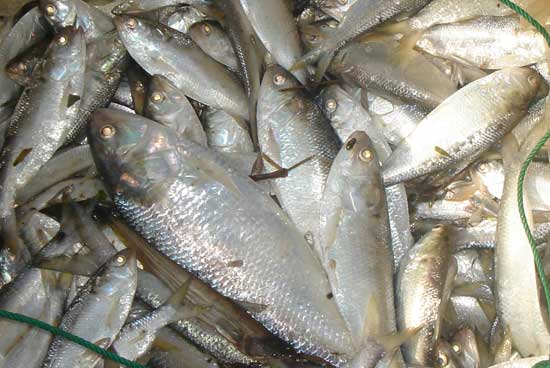 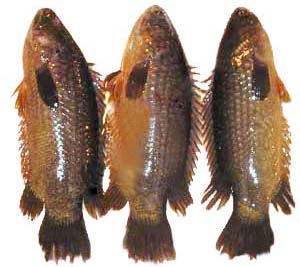 ইলিশ মাছ
কৈ মাছ
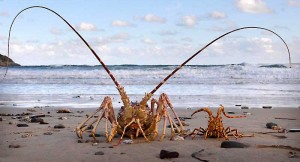 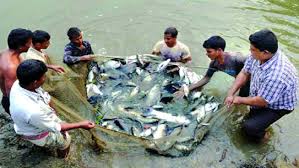 নদ, নদী, খাল, বিল ও সমুদ্রে।
মিঠা পানির মাছ
কাকড়া মাছ
এই সম্পদ গুলো কি ধরনের সম্পদ?
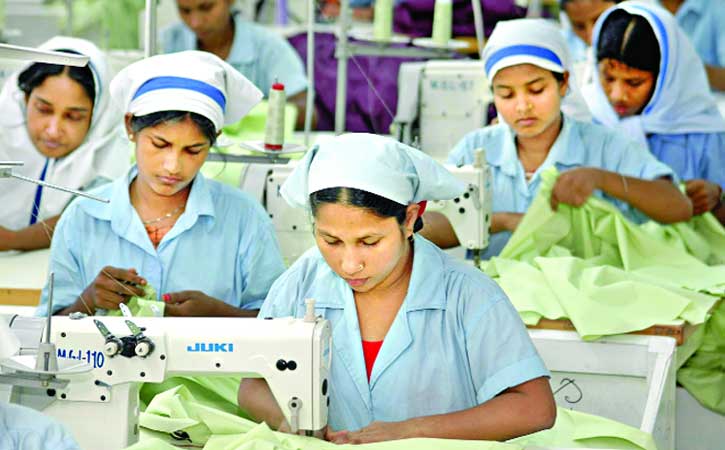 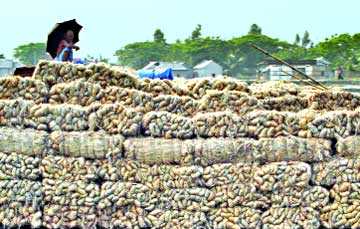 গার্মেন্টস
সুতা
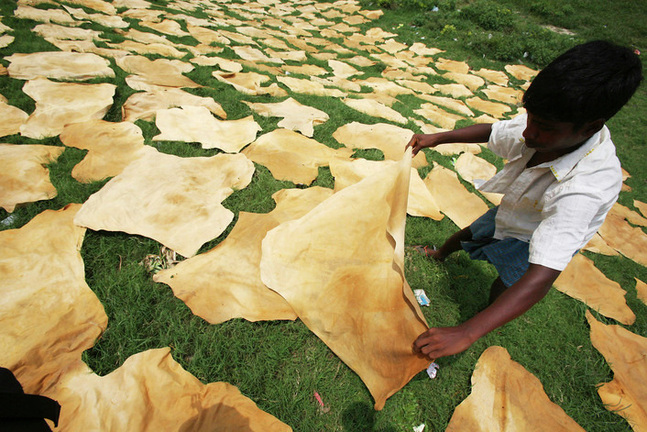 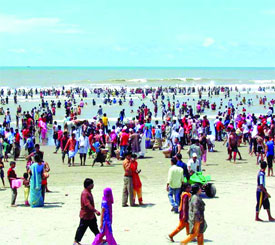 শিল্প সম্পদ
সমুদ্র সৈকত
চামড়া
সম্পদ
খনিজ সম্পদ
শিল্প সম্পদ
বনজ সম্পদ
কৃষিজ সম্পদ
মৎস সম্পদ
একক কাজ
১. কৃষিজ সম্পদ কোনটি বল?
২. বন্য প্রাণী কোন সম্পদ?
মূল্যায়ন
১. সম্পদ কি বল?
২. সম্পদের প্রকারভেদ বল?
বাড়ির কাজ
মৎস ও শিল্প সম্পদের পাঁচটি করে নাম লিখে আনবে।
ধন্যবাদ সাথে থাকার জন্য